Principles of Software Engineering:
 Command-and-Control Subsystem
Ethan Jackson And Wolfram Schulte, 
Research in Software Engineering (RiSE)
Microsoft Research
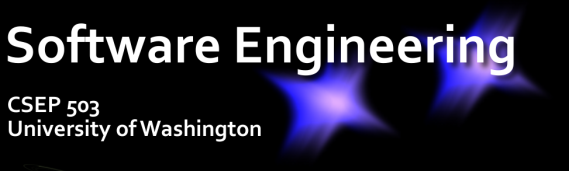 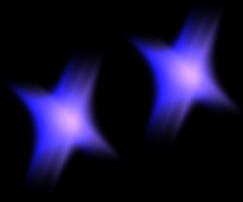 Goals
Develop a docking controller that navigates smaller probes to dock with main probe.
Controller should eventually dock the probes, but never crash them into each other.
Apply the NuSMV model checker to verify properties: http://nusmv.fbk.eu/
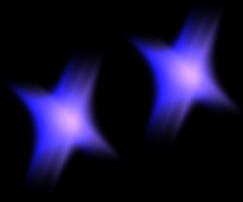 Idea
Probes can dock to form a single large probe while not determining orientation.
Undocked configuration
Docked configuration
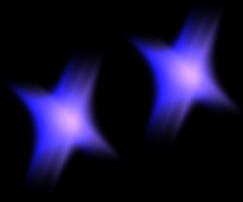 Docking
When the main probe wants to dock the other probes it issues a series of commands to cause the probes to dock.
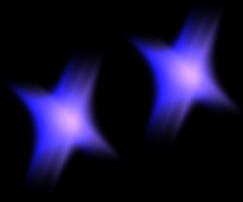 Modeling the System
View the main spacecraft as stationary at the location (0, 0, 0).
The state variables for each probe are (x, y, z, vx, vy, vz).
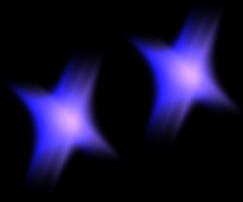 Modeling the System
At each tick the probes update their position according to the equations:
At each tick, the controller may change the velocities of the probes.
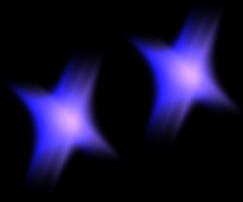 Invariants
Probes must maintain a safe separation distance, if they haven’t docked.
The probes must be moving slowly once they arrive at (0, 0, 0).
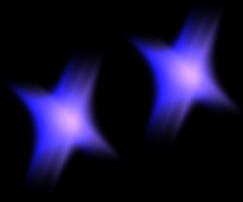 Controllable Actions
At each step the controller can adjust each velocity by zero, one, or two units.
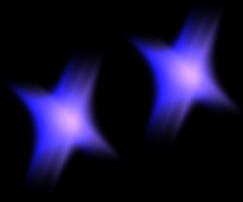 Details
NuSMV only supports bounded integers, so pick variables in some range, e.g. -256…256. The controller must keep the values in this range.
How fast can you make the probes dock?
Are there some initial conditions where the docking fails? What are the constraints on these initial conditions?
http://www.cs.washington.edu/csep503
Thanks And Questions!
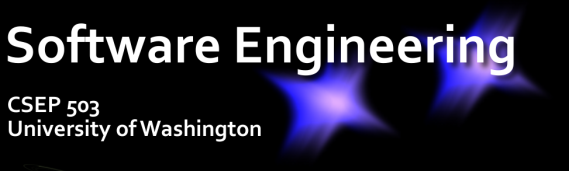